PHY 745 Group Theory
11-11:50 AM  MWF  Olin 102

Plan for Lecture 1:
Reading: Chapters 1 in DDJ (Dresselhaus, Dresselhaus, and Jorio)
Course structure and expectations
Definition of a group
Some examples
1/11/2017
PHY 745  Spring 2017 -- Lecture 1
1
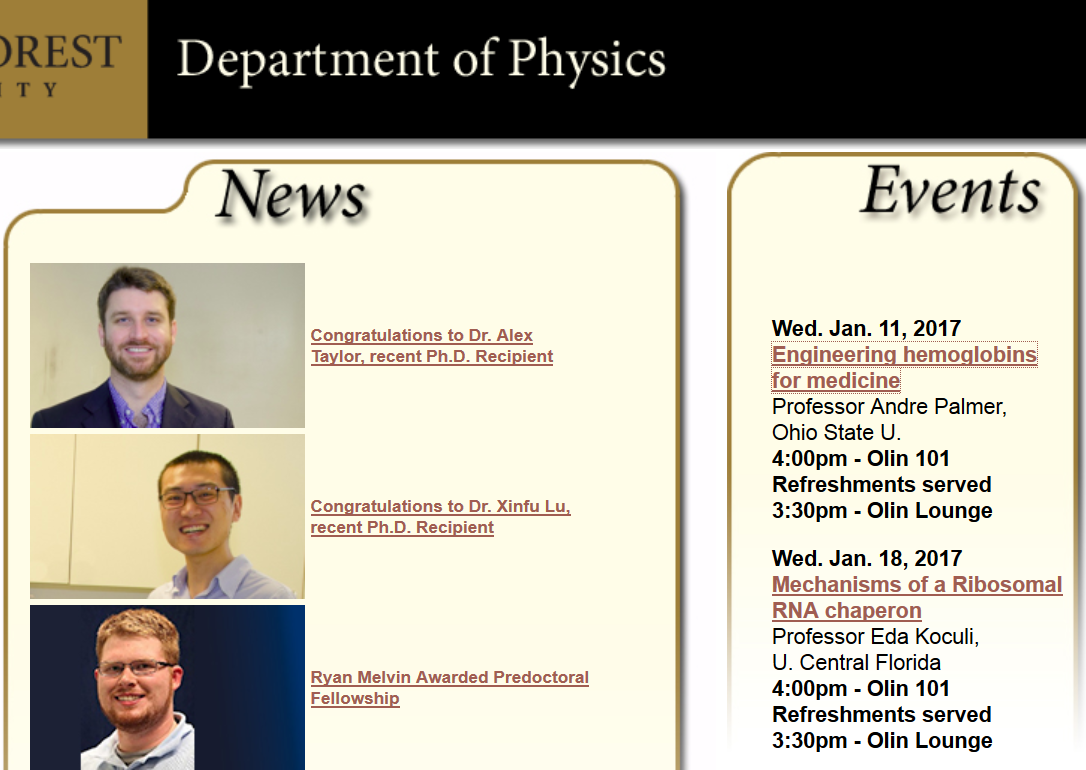 1/11/2017
PHY 745  Spring 2017 -- Lecture 1
2
http://users.wfu.edu/natalie/s17phy745/
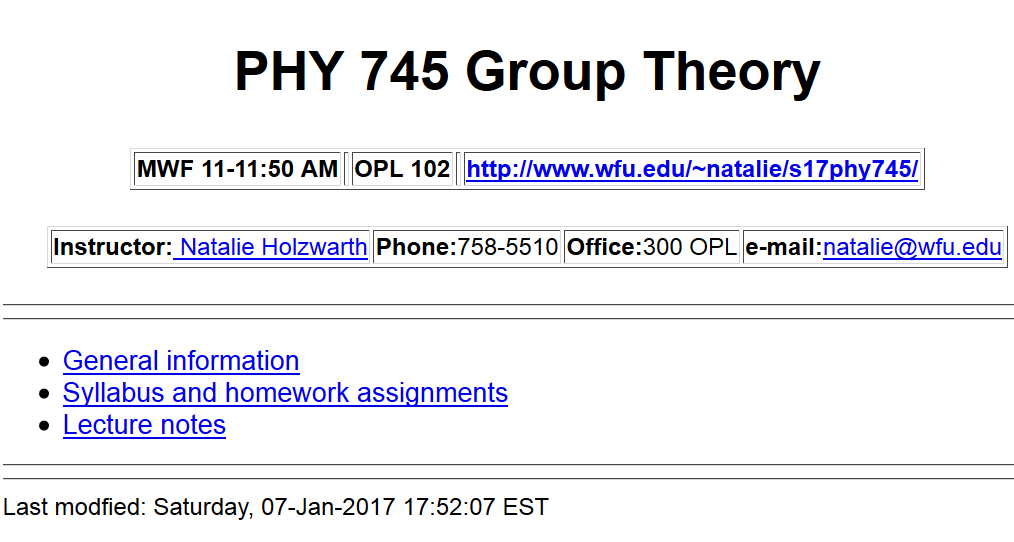 1/11/2017
PHY 745  Spring 2017 -- Lecture 1
3
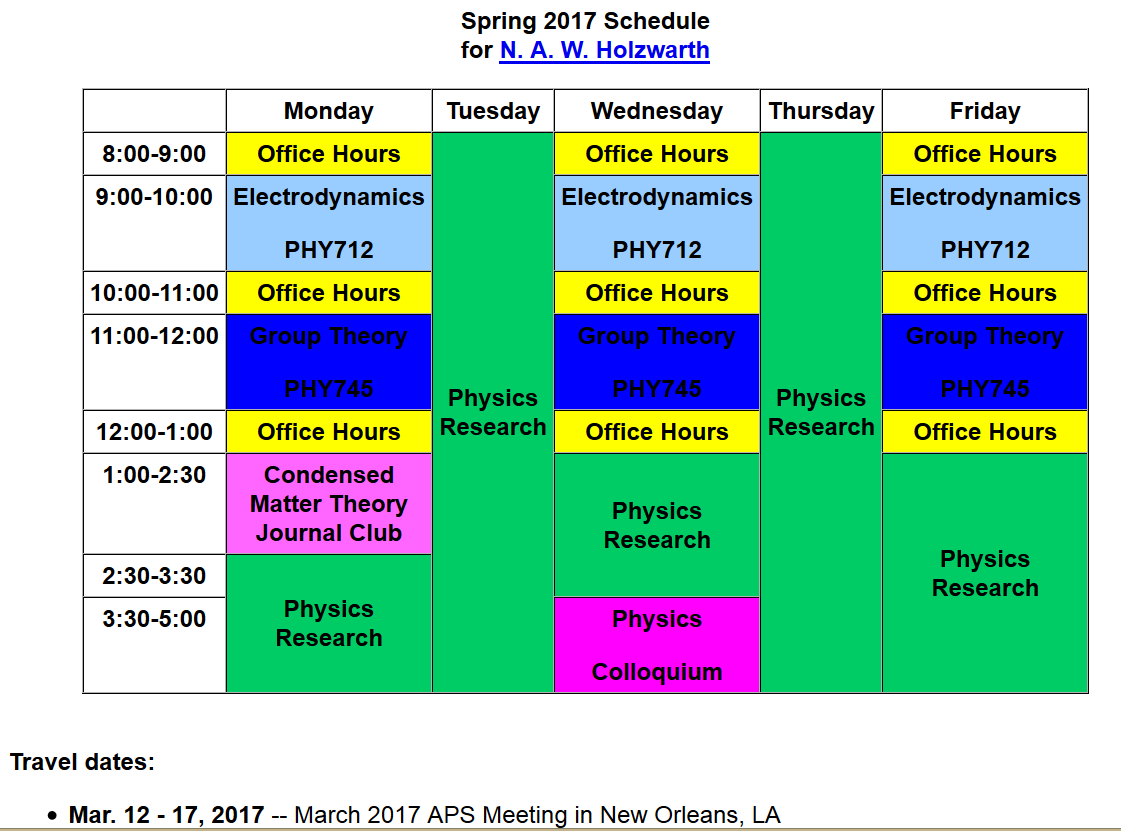 1/11/2017
PHY 745  Spring 2017 -- Lecture 1
4
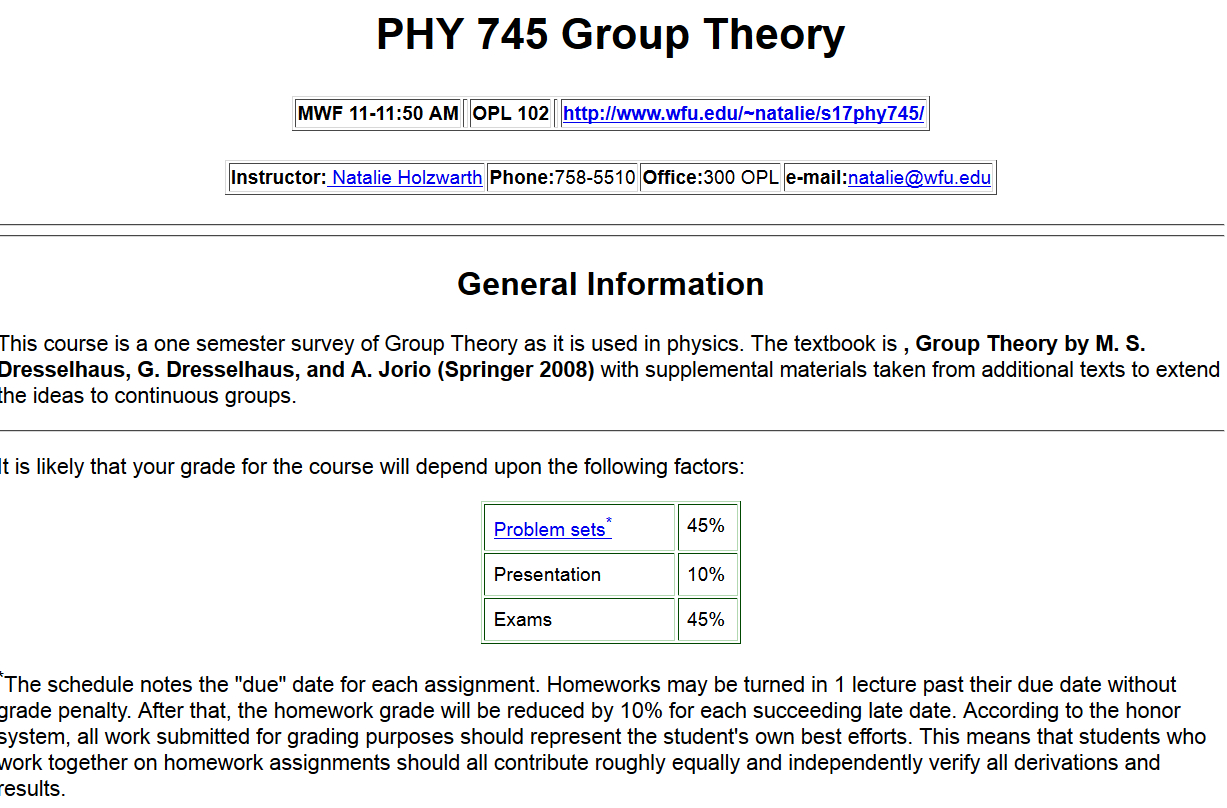 1/11/2017
PHY 745  Spring 2017 -- Lecture 1
5
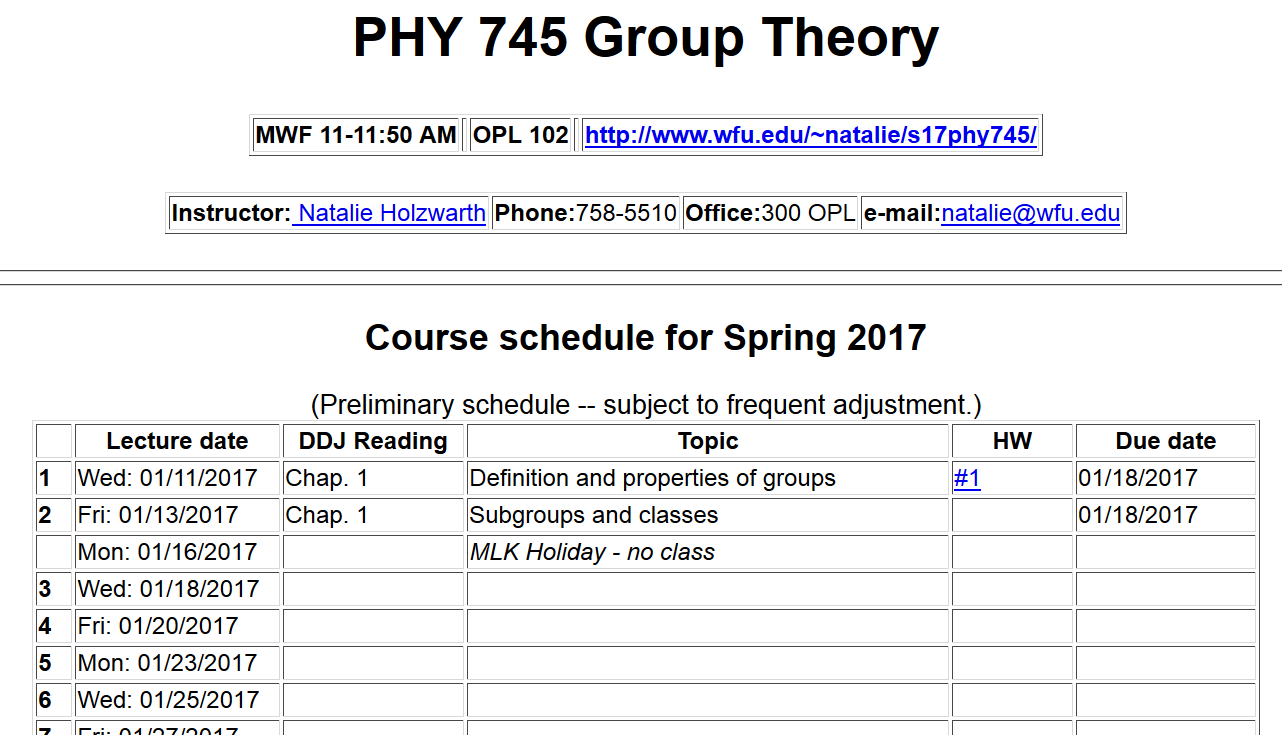 1/11/2017
PHY 745  Spring 2017 -- Lecture 1
6
Group theory 
     An abstract algebraic construction in mathematics
Definition of a group:
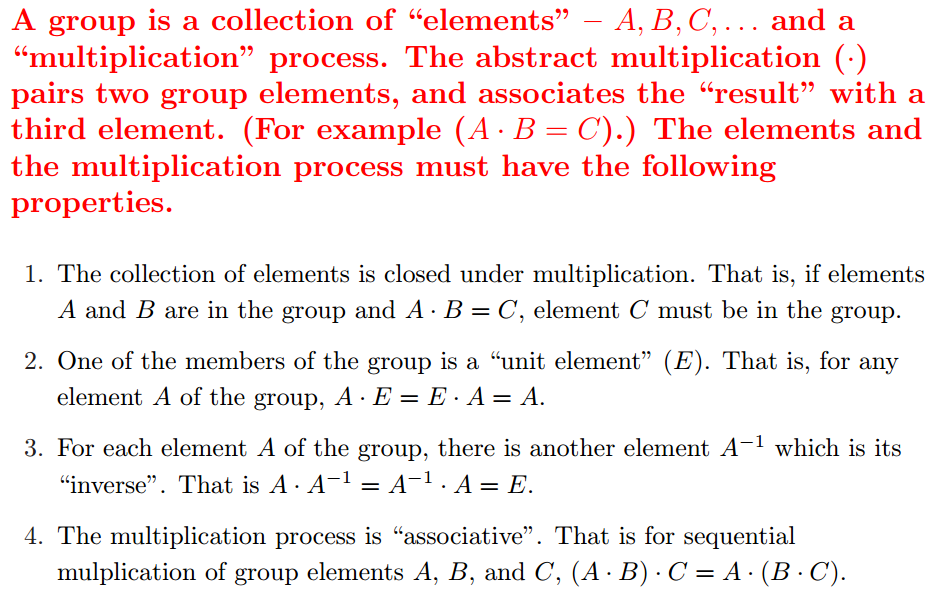 1/11/2017
PHY 745  Spring 2017 -- Lecture 1
7
Some definitions:

Order of the group  number of elements (members) in 			the group (positive integer for finite 			group, ∞  for infinite group)

Subgroup                collection of elements within a group 			which by themselves form a group
What does this have to do with physics?
Provides valuable analysis tools for physical objects we know – crystals, molecules, etc.
Provides framework for understanding physical processes we don’t yet understand – particle physics
1/11/2017
PHY 745  Spring 2017 -- Lecture 1
8
Examples of group theory applied to crystals   
                  http://www.cryst.ehu.es/
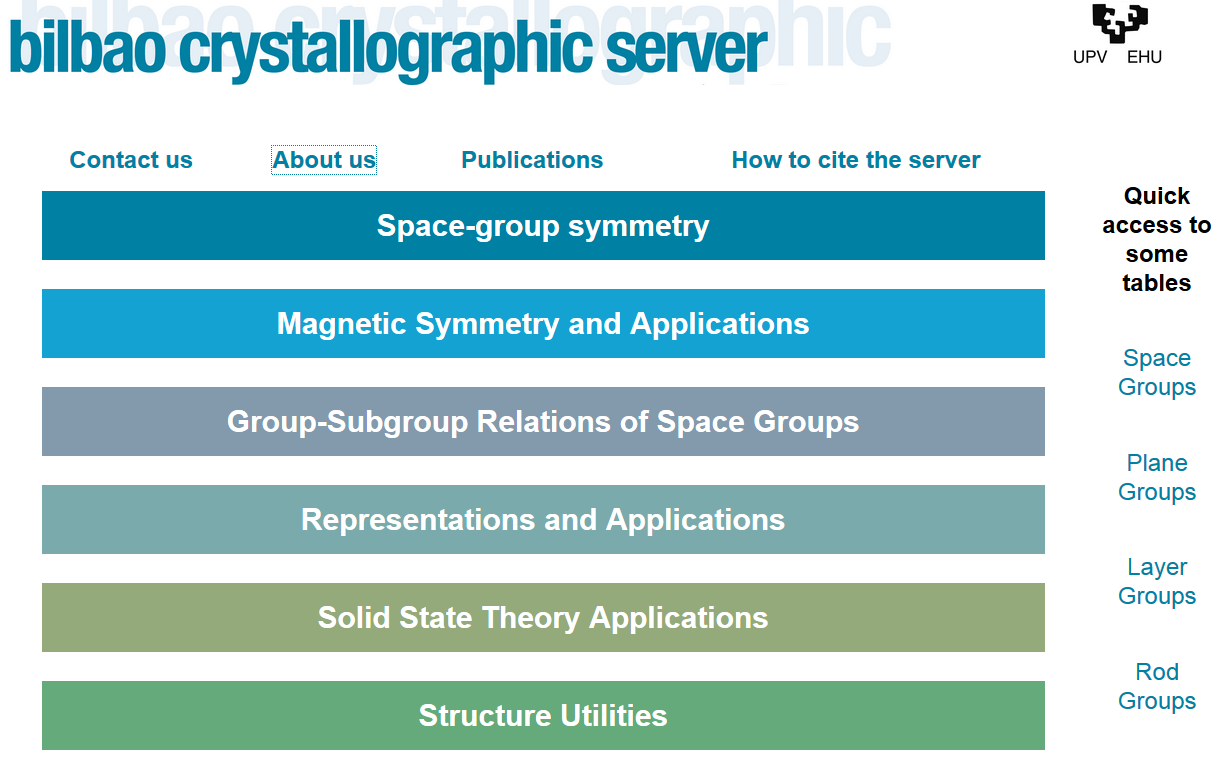 1/11/2017
PHY 745  Spring 2017 -- Lecture 1
9
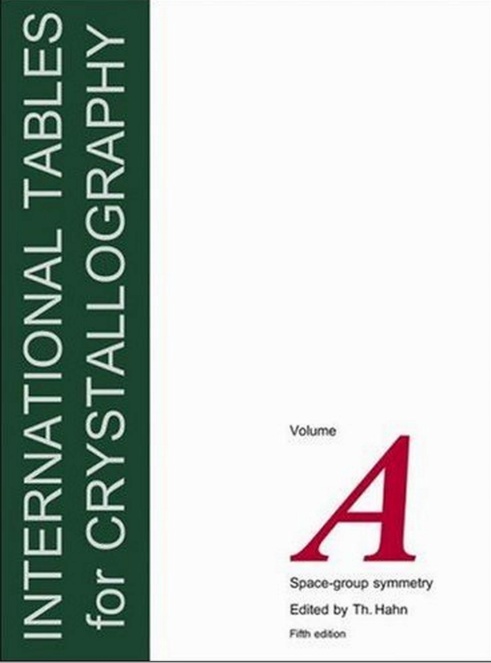 230 space groups
32 point groups
1/11/2017
PHY 745  Spring 2017 -- Lecture 1
10
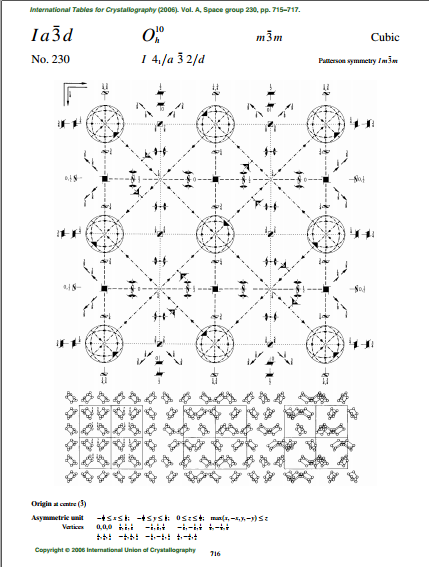 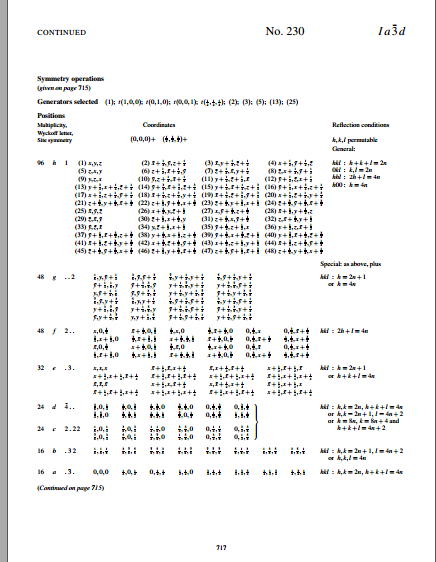 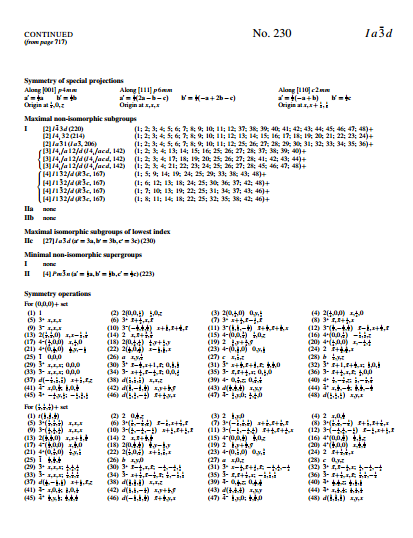 1/11/2017
PHY 745  Spring 2017 -- Lecture 1
11
Some details from the International Tables of Crystallography
Wyckoff letter
Fractional coordinates of sites
Symmetry
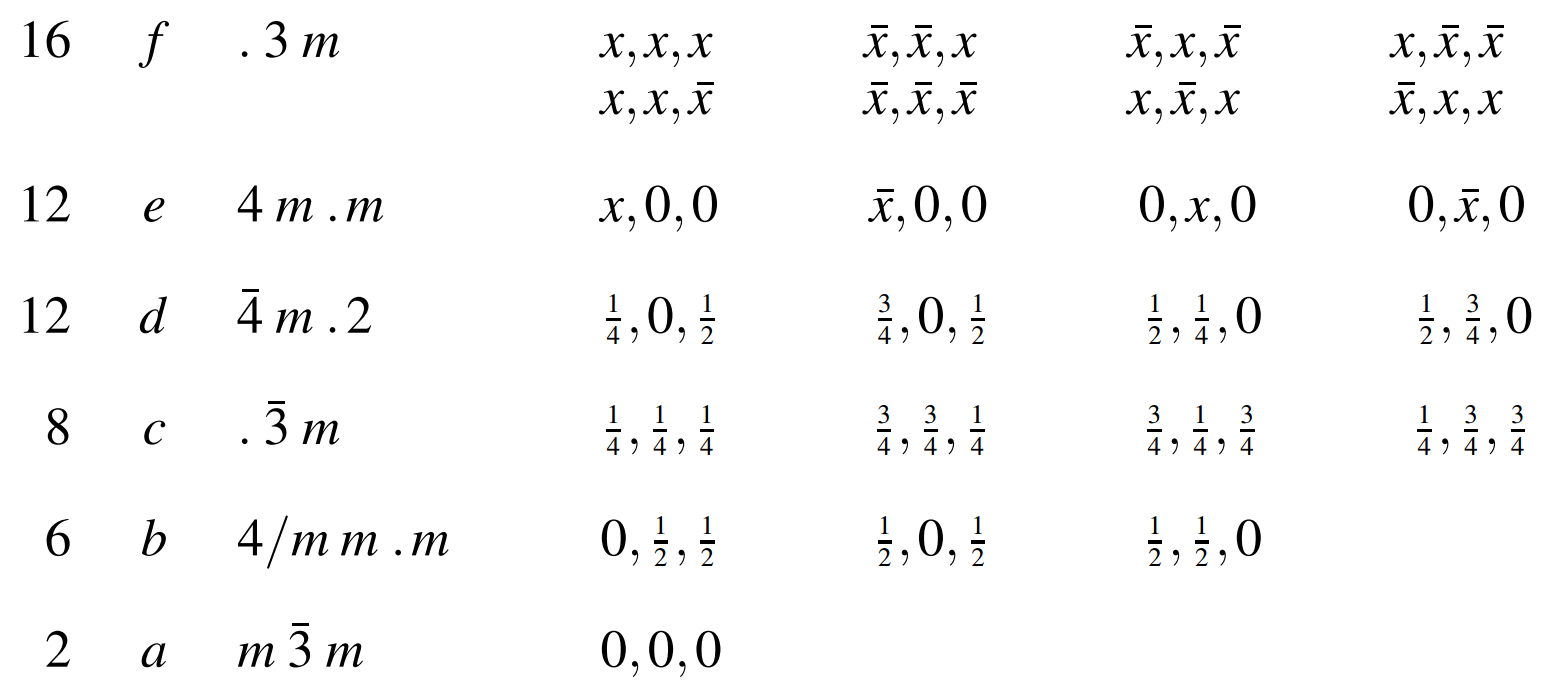 1/11/2017
PHY 745  Spring 2017 -- Lecture 1
12
Example of a 6-member group E,A,B,C,D,F,G
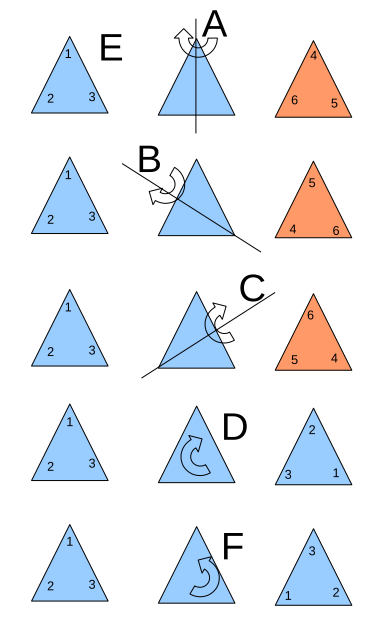 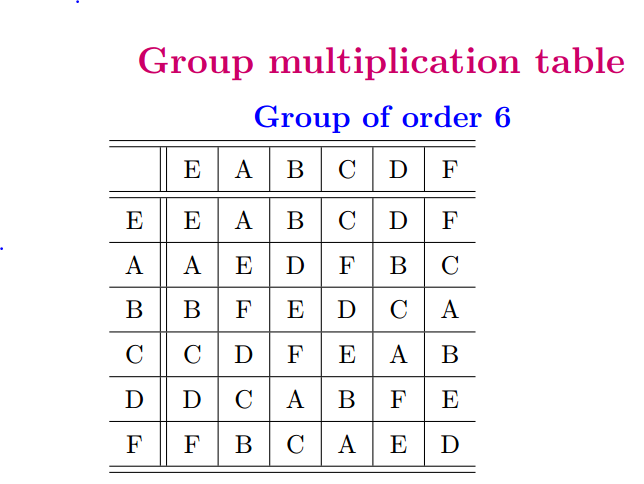 1/11/2017
PHY 745  Spring 2017 -- Lecture 1
13
Check on group properties:
Closed; multiplication table uniquely generates group members. 
Unit element included.
Each element has inverse.
Multiplication process is associative.
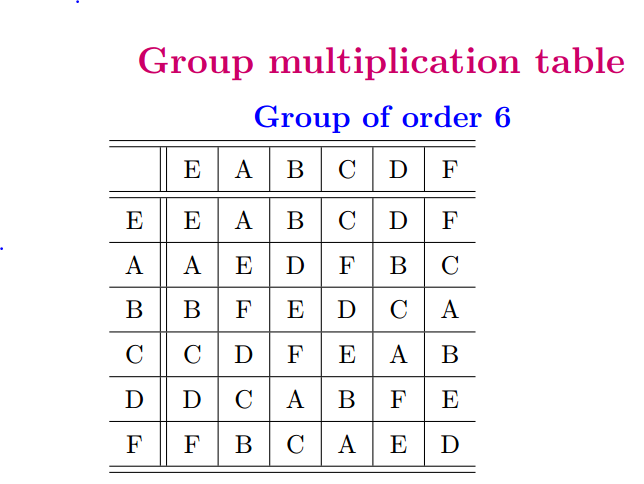 Subgroup: members of larger group which have the property 		of a group
Note that the orders of the subgroups are 1, 2, 3 which are divisors of the order of the group (6).
1/11/2017
PHY 745  Spring 2017 -- Lecture 1
14
Other details

Coset:   Given a subgroup gi of a group g a right coset 	can be formed by multiply an element of g with 	each element of gi
Note that each pair of right cosets are either identical or completely distinct.
1/11/2017
PHY 745  Spring 2017 -- Lecture 1
15
Notions of subgroups and their cosets result in the theorem:   The order of a subgroup is a divisor of the order of the group.
Definition:
Definition:
A class is composed of members of a group which are generated by the conjugate construction:
1/11/2017
PHY 745  Spring 2017 -- Lecture 1
16
For our example:
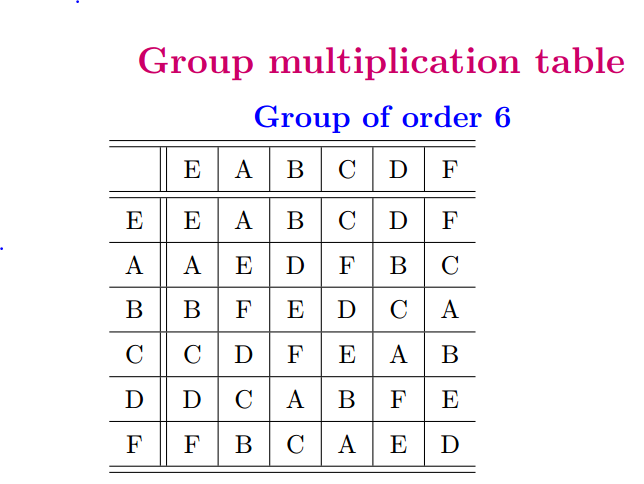 1/11/2017
PHY 745  Spring 2017 -- Lecture 1
17
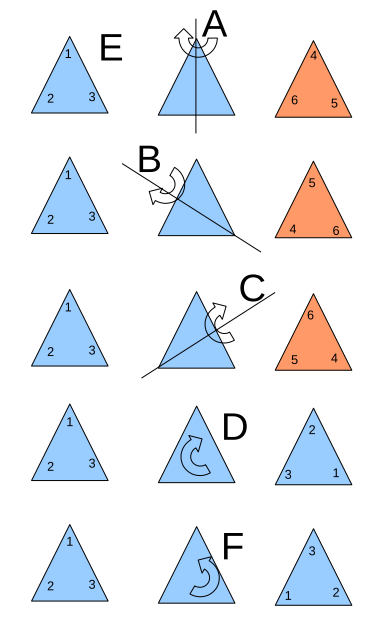 1/11/2017
PHY 745  Spring 2017 -- Lecture 1
18
Other examples –
Groups of order 1:     E   (only possibility)
Groups of order 2:     E, A   with A2=E    (only possibility) 
Groups of order 3:     E, A, B  with A2=B and A3=E
Groups of order 4:
Possibility #2
Possibility #1
5.   Groups of prime order are always cyclic and Abelian.
1/11/2017
PHY 745  Spring 2017 -- Lecture 1
19
Special groups and terminologies

A group is called Abelian if for every pair of elements A,B;   AB=BA.

A group is called cyclic if all the elements can be formed according to
n is called the order of X (the period).
Recall for n=4 example:

1/11/2017
PHY 745  Spring 2017 -- Lecture 1
20